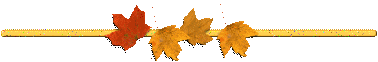 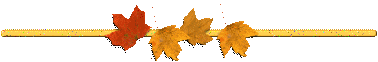 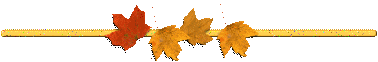 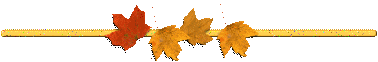 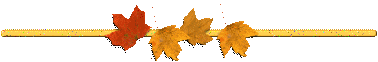 Литературная игра "Счастливый 
случай" по комедии
А.С. Грибоедова "Горе от ума"
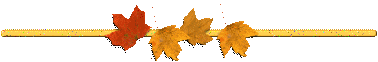 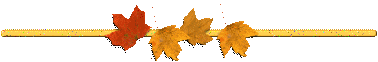 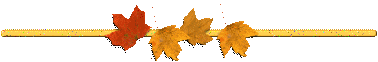 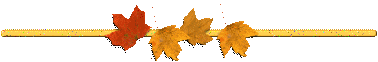 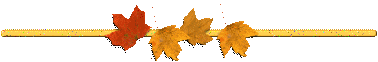 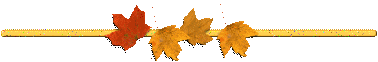 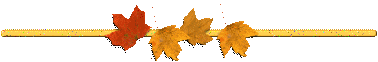 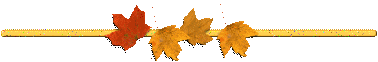 1-й гейм - "Счастливый случай" 





В нем шесть номинаций:
                                

1.Биография писателя
2."Узнай героя"
3.Знаете ли вы комедию "Горе от ума"?
4.Чьи слова?
5.А его фамилия...
6.Ах, афоризмы, афоризмы...
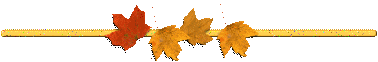 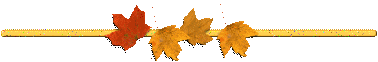 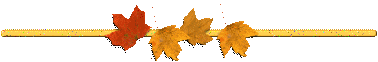 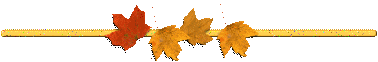 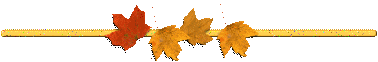 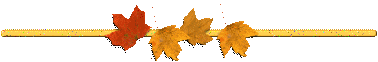 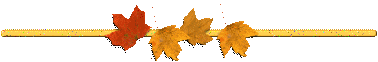 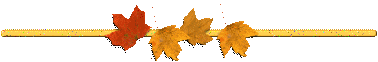 2-й гейм - "Гласные безударные - самые коварные"




     Команды получают листки для     орфографической работы. 
    Задание: 
   вставить пропущенные буквы:
  Д...спотизм, просв...щение, ар...стократ,       п...лемика, б...чевать, М...лчалин, Заг...рецкий,   опт...мизм, м...раль, к...нфликт, сож...ление.
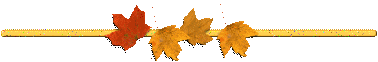 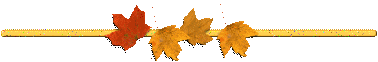 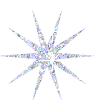 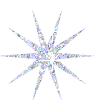 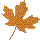 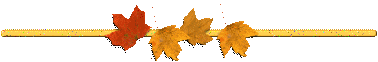 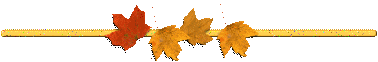 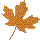 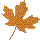 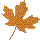 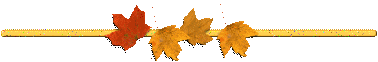 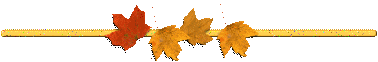 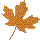 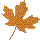 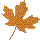 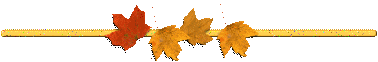 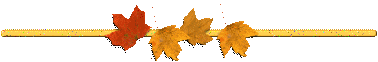 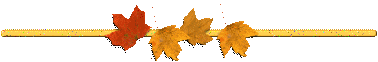 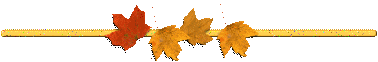 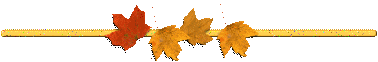 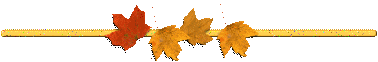 3-й гейм - "Ты - мне, я - тебе" 
         

      Каждый член команды задает по     одному вопросу одному из соперников. 
      Правильный ответ приносит         команде по одному очку.
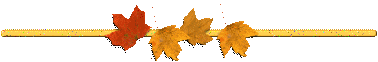 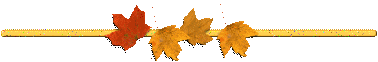 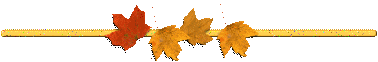 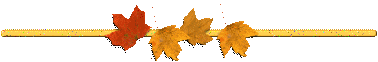 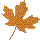 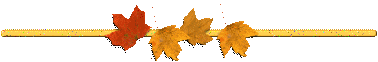 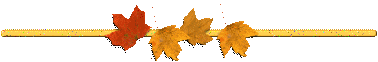 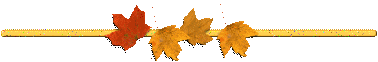 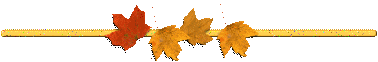 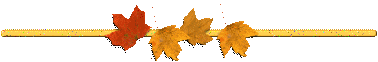 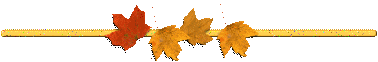 4-й гейм - "Заморочки из бочки"


  Каждый член команды достает из "бочки"     вопрос. На обдумывание дается 15 секунд,  отвечает вся команда, возможна помощь  болельщиков.
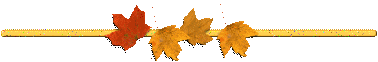 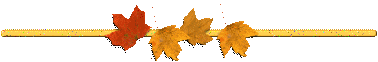 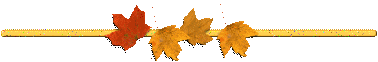 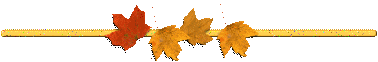 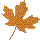 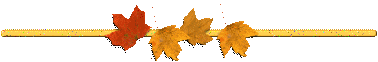 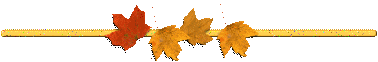 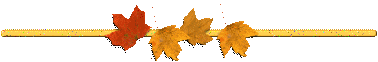 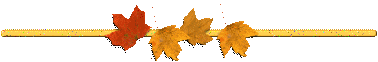 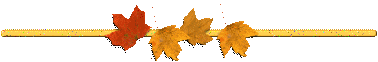 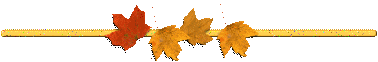 5 -й гейм - "Всё наоборот" 
                


         Чтобы отгадать зашифрованную фразу,  надо каждое слово в ней заменить антонимом.
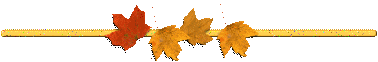 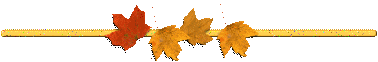 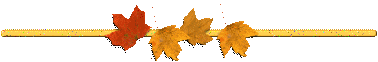 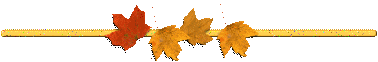 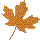 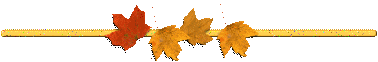 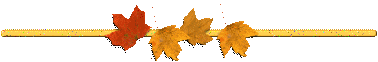 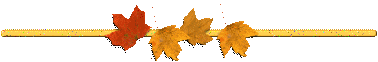 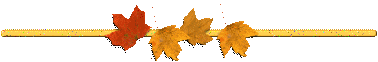 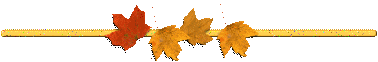 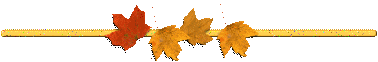 1 команда
         Несчастные за минутами следят. (Счастливые часов не наблюдают)
        Шептали мужики: "Караул" - и под землю каски закапывали. (Кричали женщины: "Ура"...)
         Непорочность не счастье, молчание - не плохо. (Грех не беда, молва не хороша)
         Чужие ничто маски. (Знакомые всё лица)
         Стара история, а сомневаешься легко. (Свежо предание, а верится с трудом)
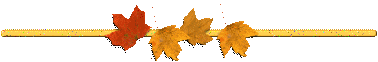 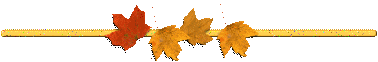 2 команда
            Не герой твоей повести. (Герой не моего романа)
           Стоял на улице, не оказался на этой же. (Шел в комнату, попал в другую)
           Не обходи их меньше никаких радостей,
           И крестьянская доброта, и крестьянская злоба. (Минуй нас пуще всех    печалей, и барский гнев, и       барская любовь)
        Шалаши стары, но вера новая. (Дома новы, но предрассудки стары)
         Несчастен, кто не верит, холодно ему во тьме! (Блажен, кто верует, тепло ему    на свете)
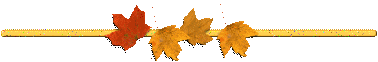 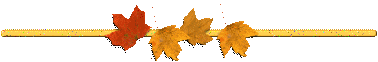 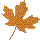 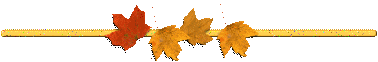 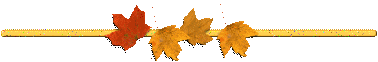 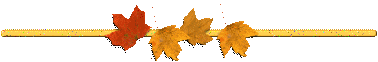 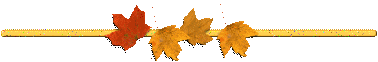 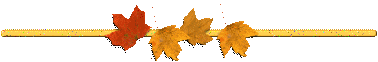 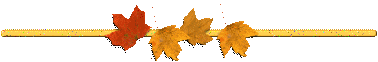 6-й гейм - "Дальше, дальше, дальше"


         Начинает проигрывающая команда. За две минуты команда должна дать правильные ответы на  как  можно большее количество вопросов. Если ответа нет, то капитан говорит : «Дальше»
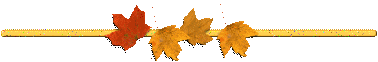 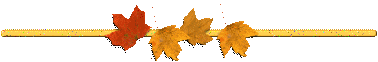 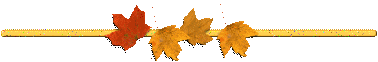 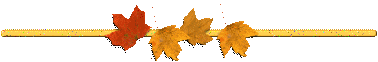 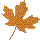 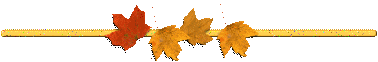 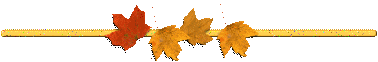 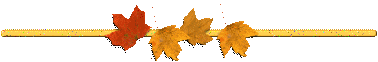 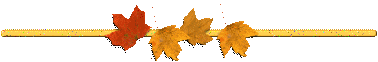 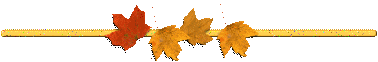 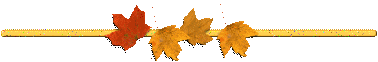 Вопросы для первой команды:
Краткий иносказательный рассказ поучительного характера.
(Басня)
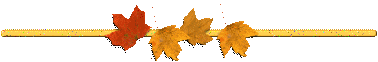 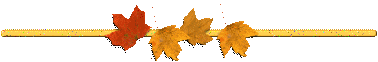 Развернутое высказывание одного лица.
(Монолог)
Изображение внешности героя в художественном произведении.
(Портрет)
Заключительный момент в развитии действия.
(Развязка)
Двусложный размер стиха с ударением на втором слоге.
(Ямб)
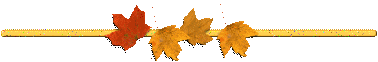 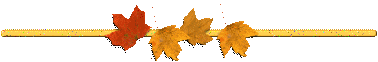 Повторение однородных явлений через равные промежутки.
(Ритм)
Торжественное стихотворение, прославляющее выдающихся деятелей или исторические события.
(Ода)
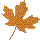 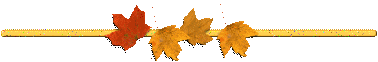 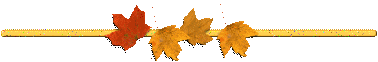 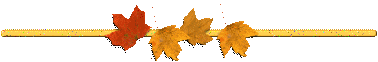 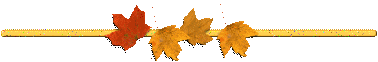 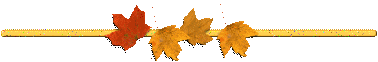 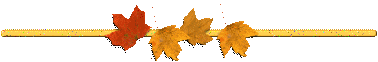 Художественное направление в литературе, для которого характерны высокая гражданская тематика, соблюдение определенных творческих норм и правил.
(Классицизм)
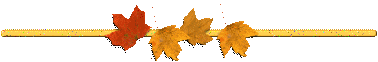 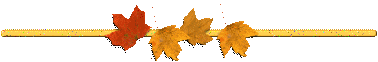 Один из основных видов драмы, который высмеивает недостатки людей или пороки общественной жизни.
(Комедия)
Построение художественного произведения.
(Композиция)
Средство художественного изображения, основанное на преувеличении.
(Гипербола)
(Драма)
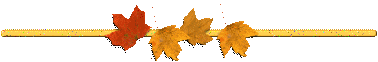 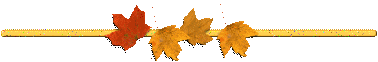 Род литературы, основу которого составляет действие.
Основная мысль художественного произведения.
(Идея)
Большое стихотворное произведение с развернутым сюжетом.
(Поэма)
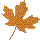 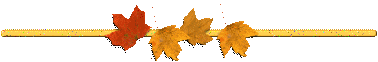 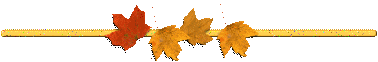 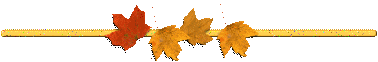 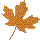 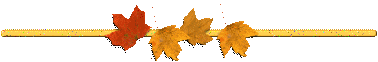 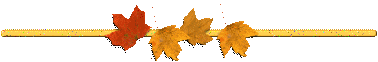 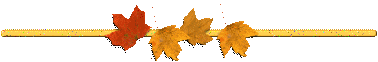 Представление неодушевленного предмета или явления в виде живого лица.
(Олицетворение)
Повторение однородных согласных звуков, придающее тексту особую выразительность.
(Аллитерация)
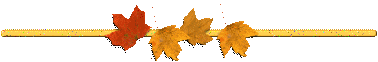 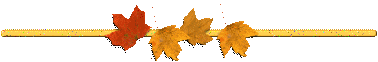 Прозаический документальный жанр, посвященный современной автору жизни.
(Очерк)
(Лексика)
Словарный состав языка.
Краткое изречение, выражающее какую-либо значительную, глубокую мысль.
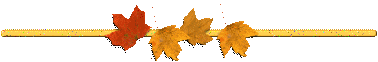 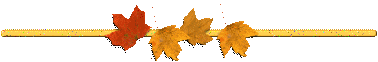 (Афоризм)
Изображение положения действующих лиц, обстоятельств и обстановки, в которых они находятся до начала действия.
(Экспозиция)
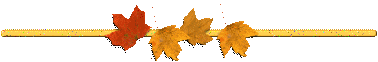 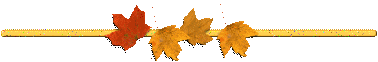 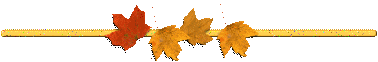 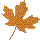 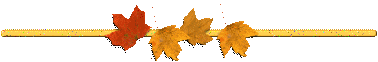 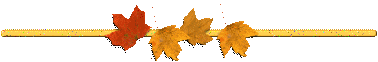 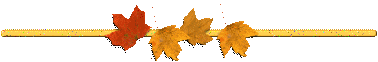 Вопросы для второй команды:
Произведение устного народного творчества о богатырях и народных героях.
(Былина)
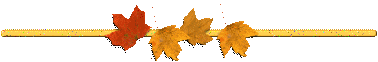 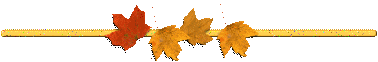 Разговор двух или более лиц
(Диалог)
Изображение картины природы в художественном произведении.
(Пейзаж)
Начальный момент в развитии действия
(Завязка)
Двусложный размер стиха с ударением на первом слоге.
(Хорей)
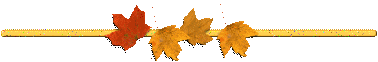 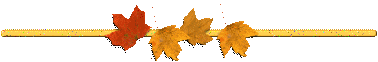 Созвучие окончаний стихотворных строк.
(Рифма)
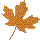 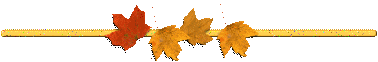 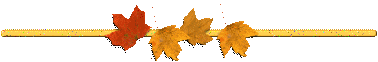 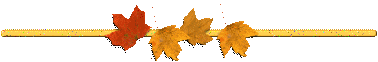 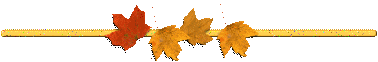 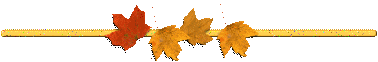 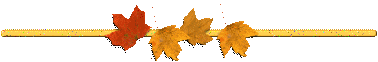 Стихотворение, в основе которого лежат философские размышления, грустные раздумья
(Элегия)
Художественное направление в литературе и искусстве, отмеченное повышенным интересом к человеческому чувству, эмоциональному восприятию окружающего мира.
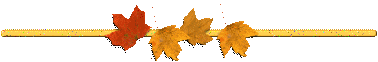 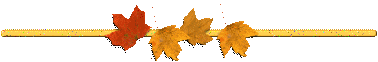 (Сентиментализм)
Один из основных видов драмы, в котором изображаются острые жизненные конфликты, чаще всего завершающиеся гибелью героев.
(Трагедия)
Ряд последовательно развивающихся событий в художественном произведении.
(Сюжет)
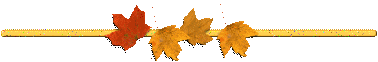 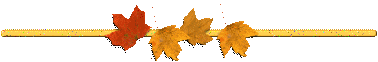 Иносказательное изображение отвлеченного предмета или явления через конкретный образ.
(Аллегория)
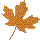 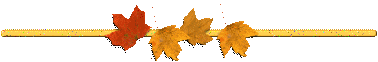 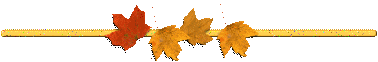 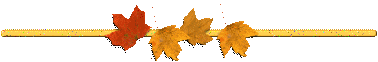 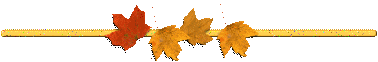 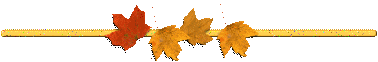 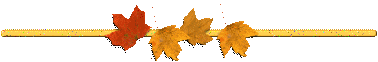 Один из трех родов литературы, который рисует отдельные чувства и мысли героя.
(Лирика)
Круг жизненных явлений, изображенных в произведении; то, о чем говорится в произведении.
(Тема)
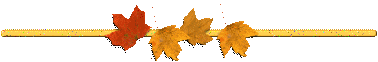 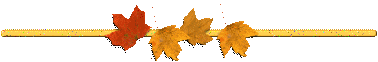 Небольшое сюжетное стихотворение, в основе которого чаще всего лежит какой-то необычный, фантастический случай.
(Баллада)
(Эпитет)
Художественное определение
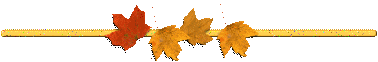 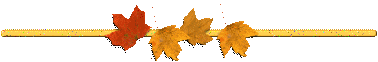 Повторение одинаковых гласных звуков, придающее тексту особую выразительность.
(Ассонанс)
Небольшое эпическое произведение, повествующее об одном случае из жизни героя.
(Рассказ)
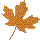 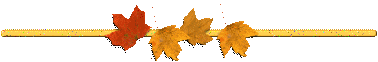 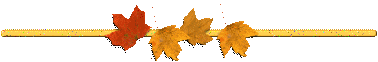 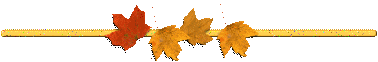 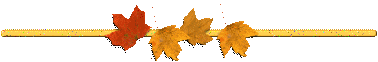 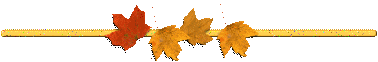 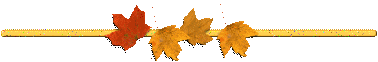 История жизни человека.
(Биография)
Крылатое народное выражение, которое может быть отнесено ко множеству явлений.
(Пословица)
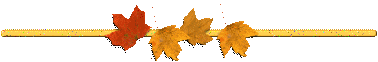 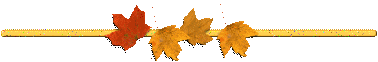 Заключительная часть произведения, рассказывающая о судьбе героев после всех изображенных событий.
(Эпилог)
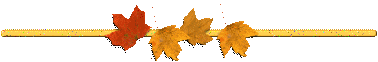 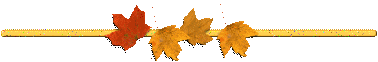 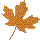 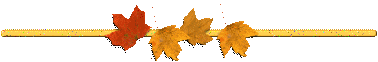 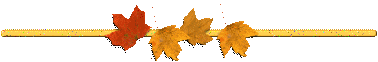 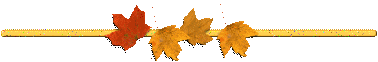 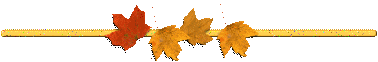 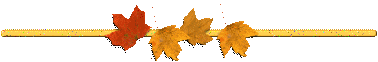 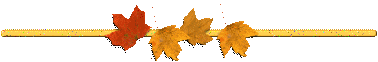 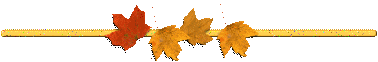 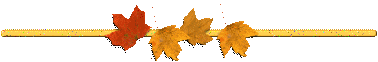 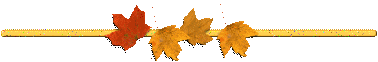 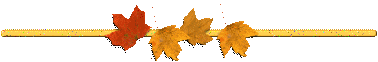 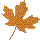 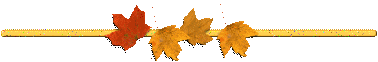 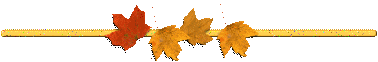 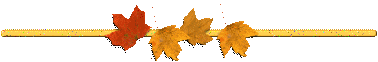